Los coyotes
Empresa de Transporte
Expansión de instalaciones
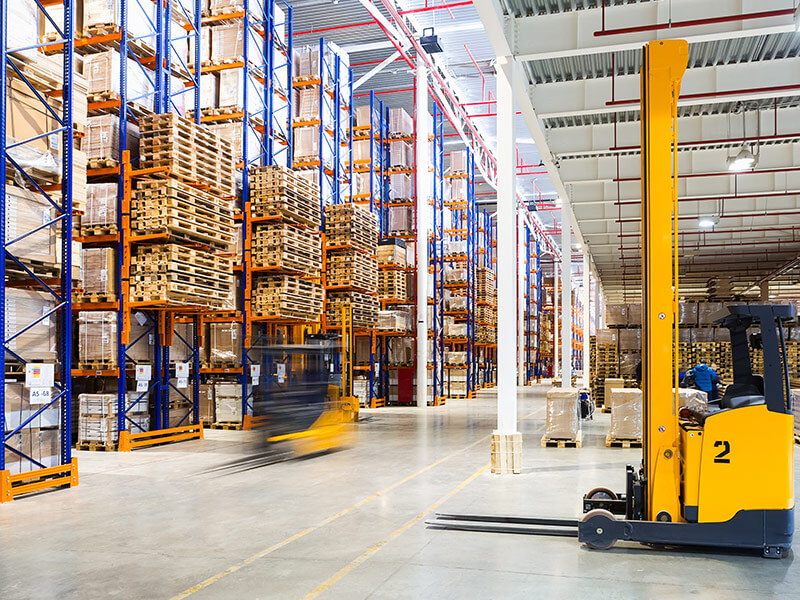 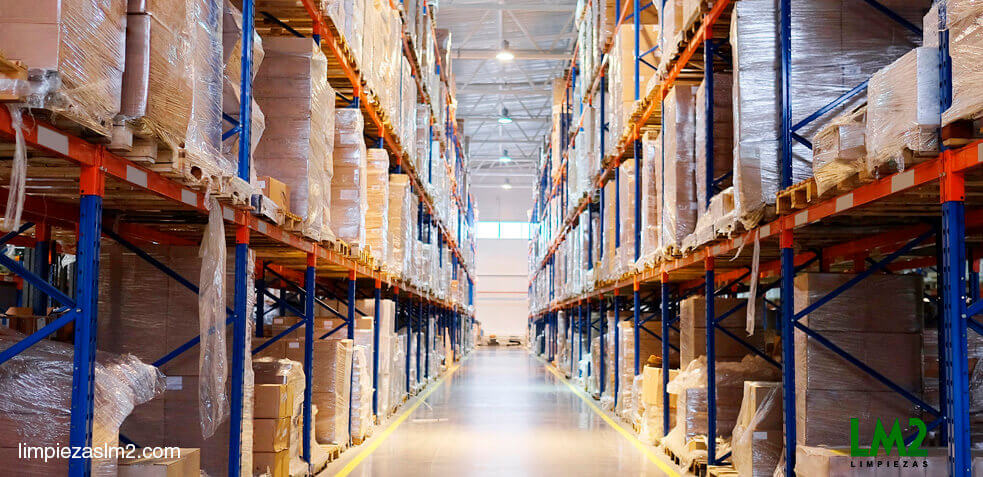 Podemos encontrar
Todos los paquetes son etiquetados…!
Distribución de nuevos edificios
Estacionamiento.
Sala de etiquetado.
Nuevos espacios de reunión.
Exteriores mejorados.
Y listo
Almacenaje de Paquetes Grandes.
Objetos Frágiles
Conteiner
Y eso no es todo…